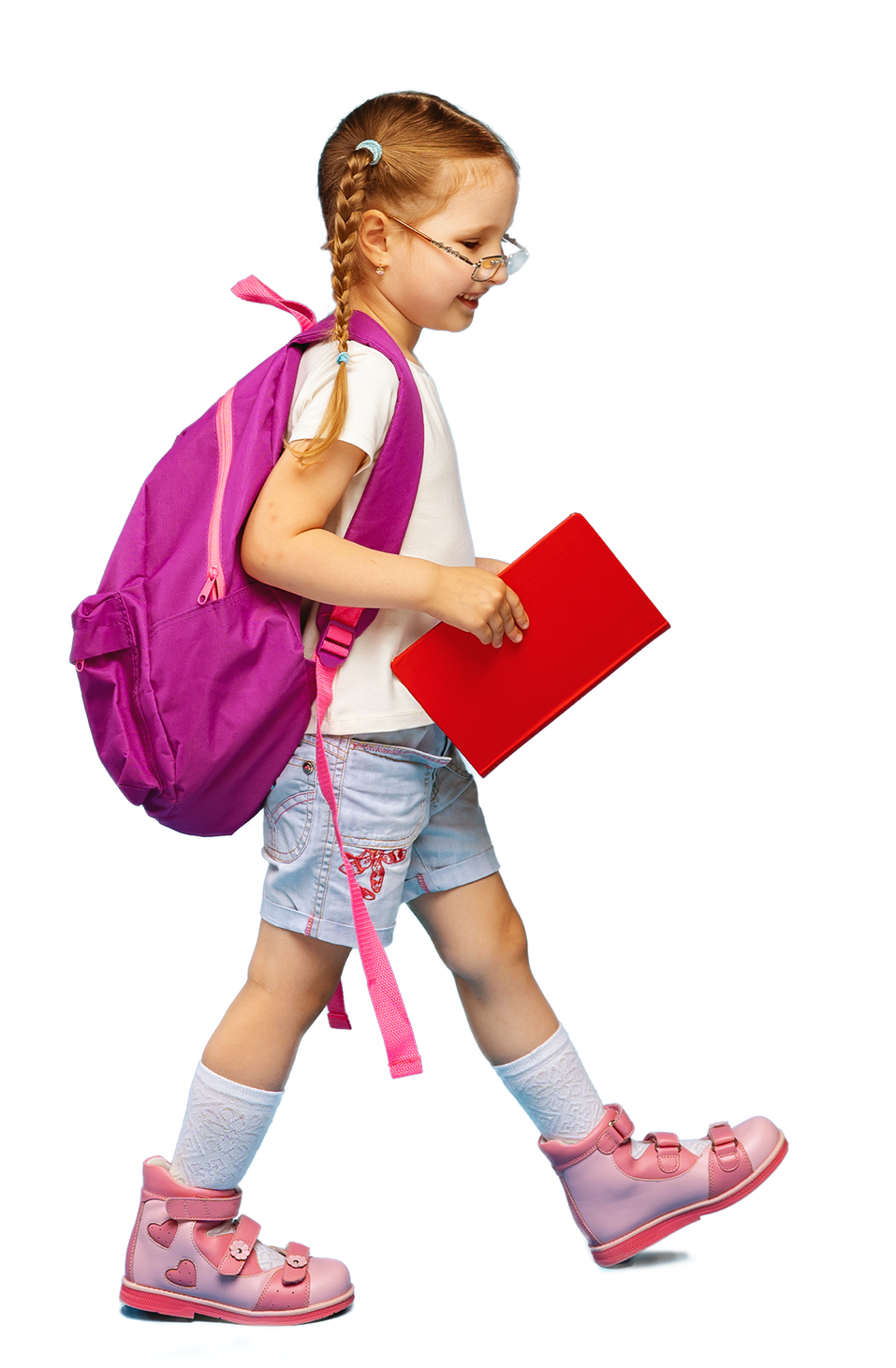 Работа с семьёй в рамках семейного клуба в дошкольной образовательной организации
Даньшова Мария Викторовна,
педагог-психолог Детского сада «Светлячок» с. Алексеевка Самарской области
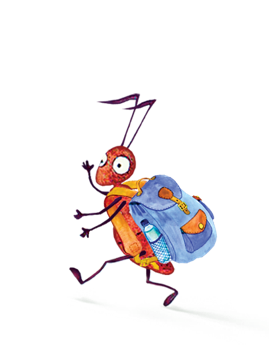 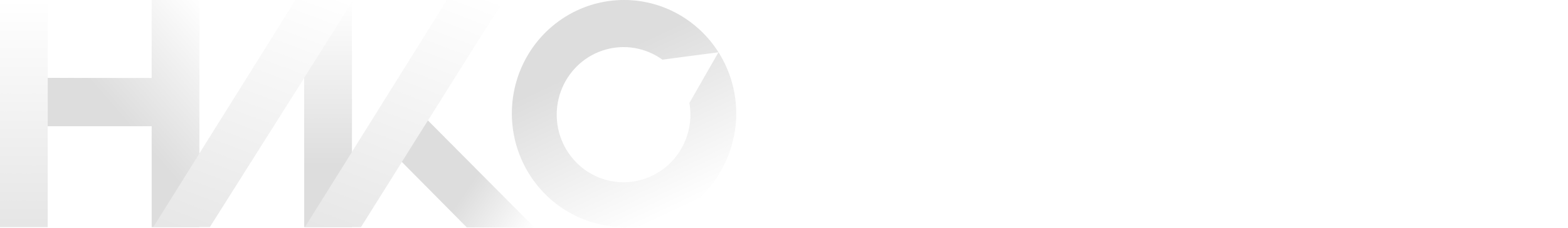 Взаимодействие с родителями
Взаимодействие с родителями является одним из базовых  принципов программы «Вдохновение».
Основной подход в работе с семьей – взаимодополняющее  партнерство, творческое взаимодействие.
Семейный клуб «Вдохновение»
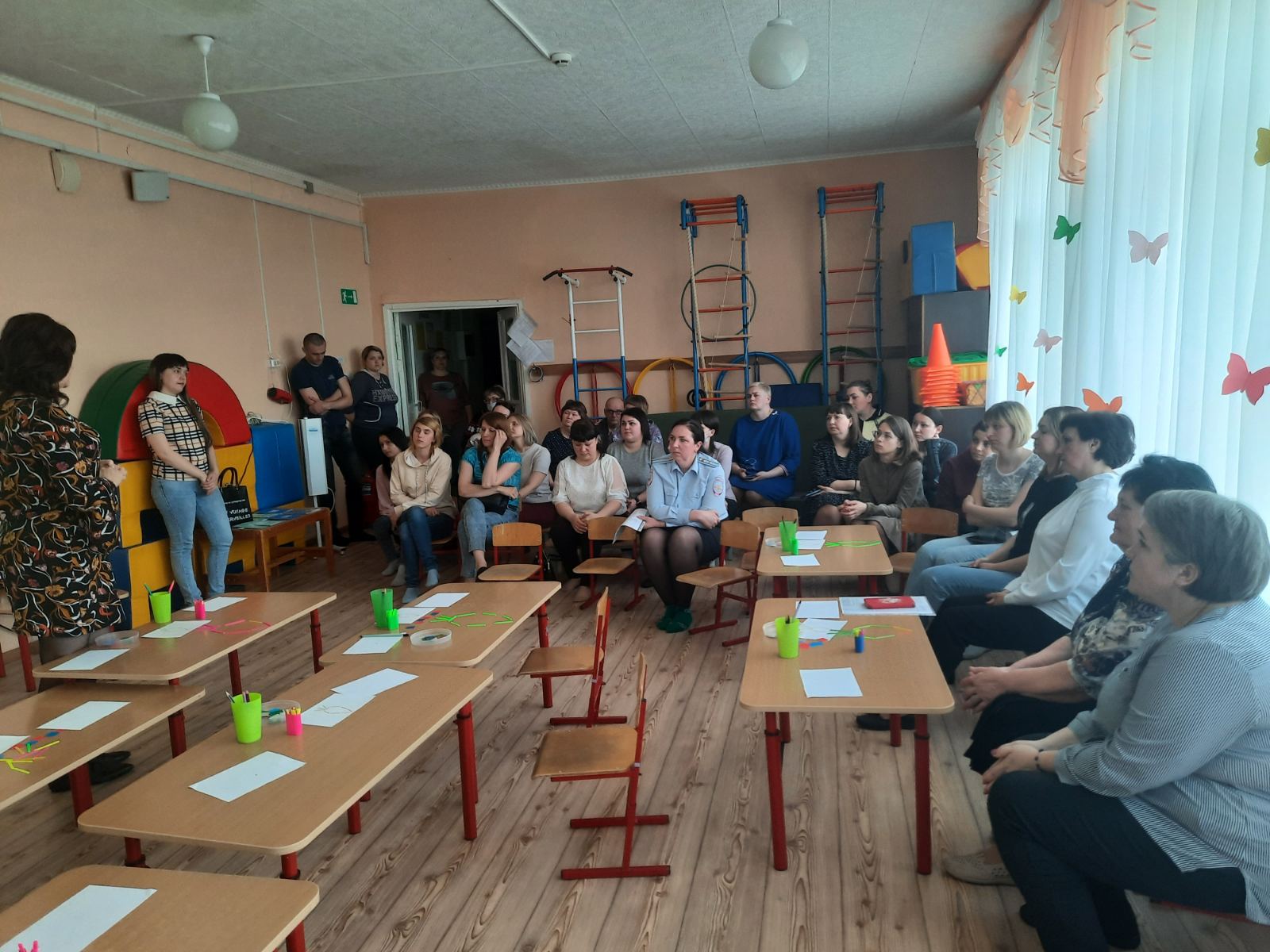 Участие родителей в заседаниях клуба
Упражнения с элементами тренинга
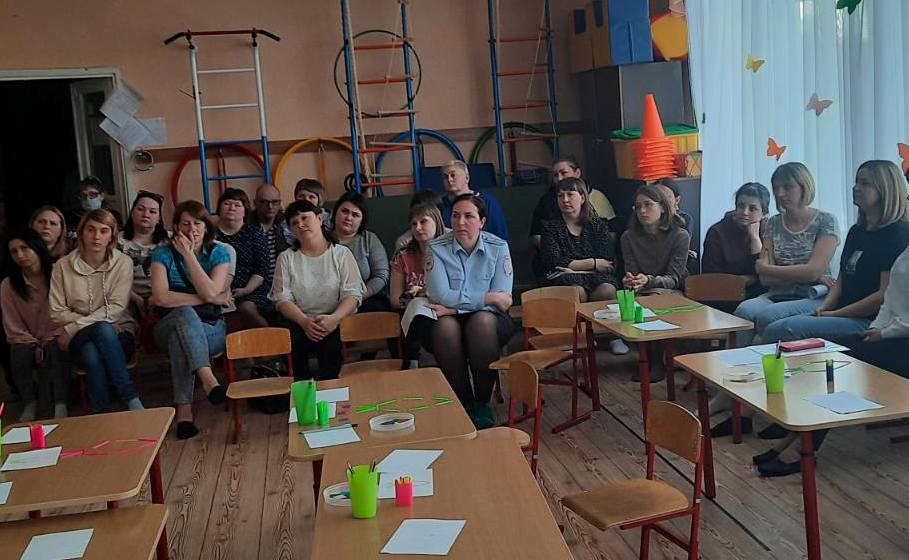 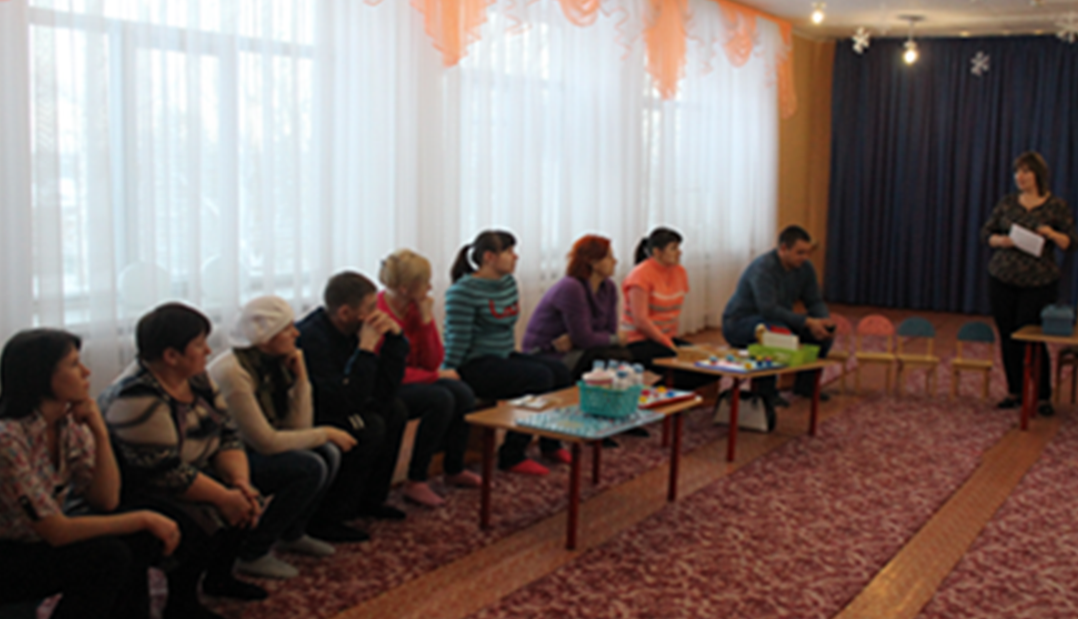 Информационные стенды
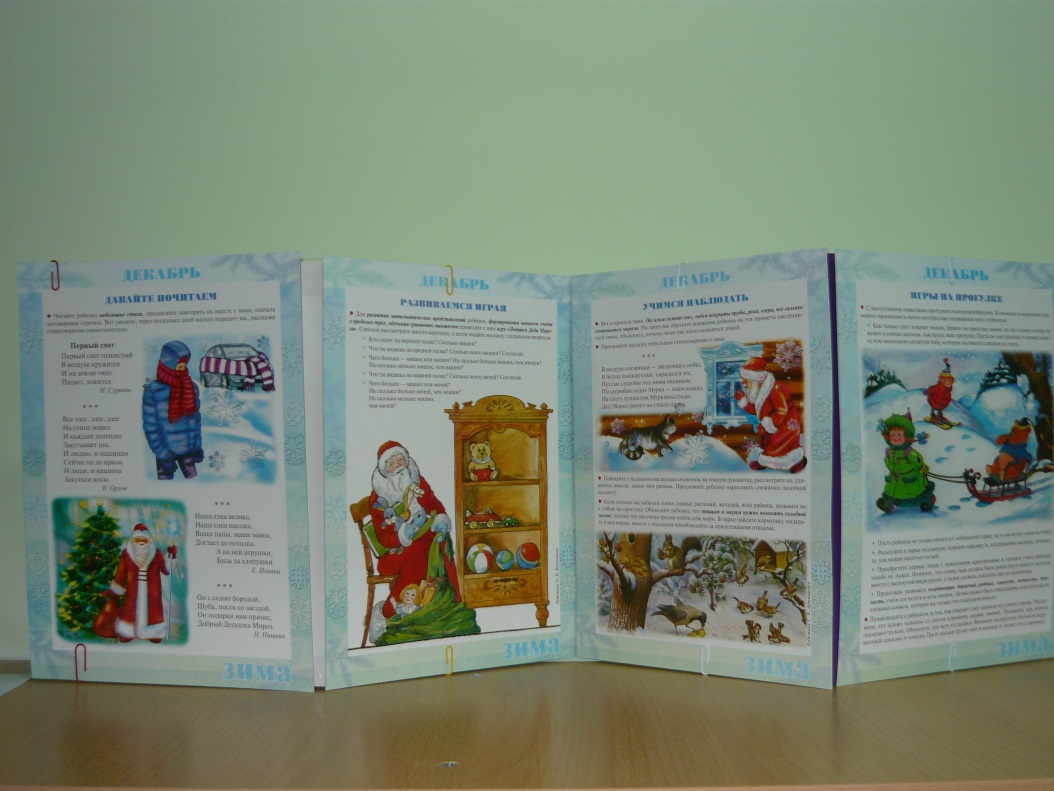 Экскурсии
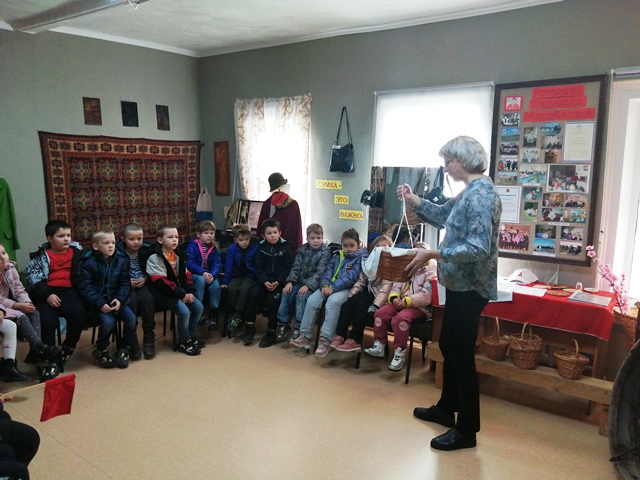 Родители –  активные участники
Праздники и развлечения
Мероприятия с родителями
Родители – помощники в проектной деятельности
Проект
Проект «Хлеб всему голова»
Проект «Одежда
Проект «Почему мыльные пузыри круглые?»
Информационно-коммуникационные технологии
Жизнь в детском саду
Сайты
Информация на сайте
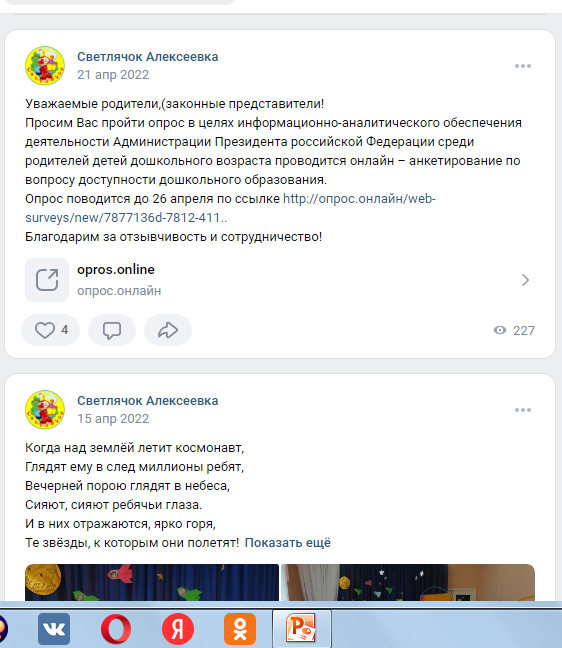 Консультации
Электронные образовательные маршруты
Спасибо за внимание!